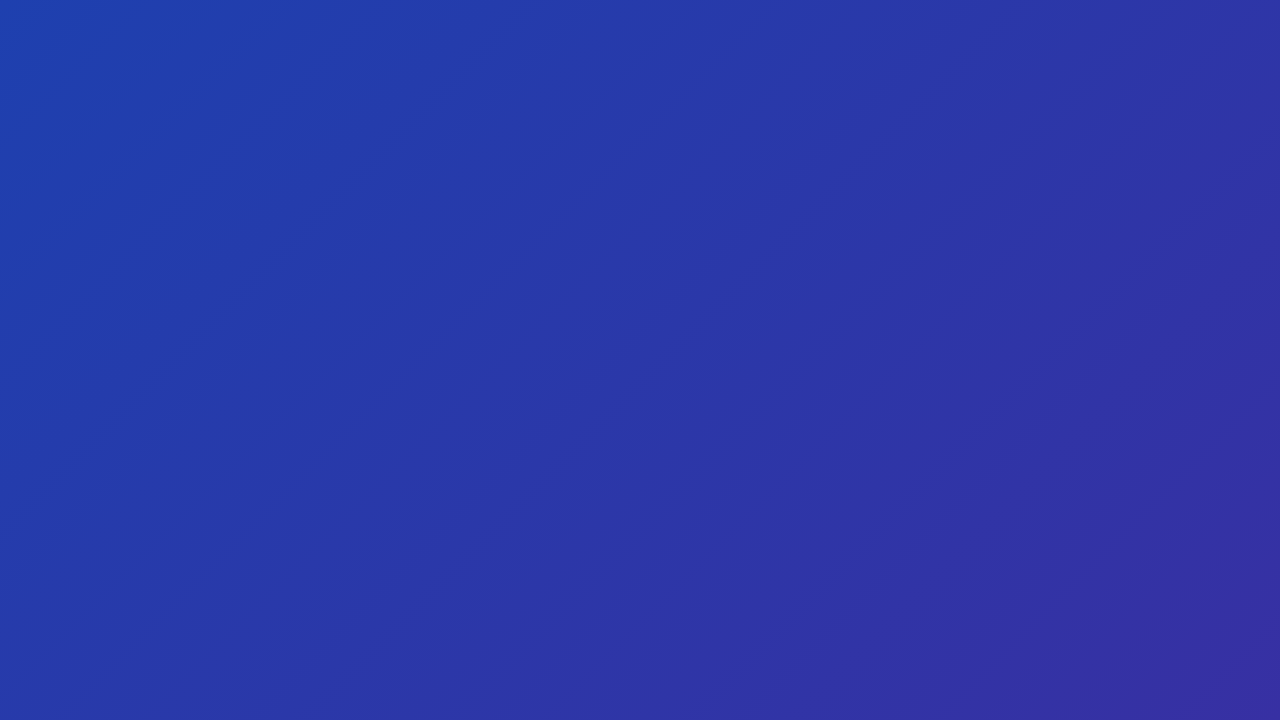 Developing Sharp
Critical Thinking Skills
A Foundation for
Better Decision-Making
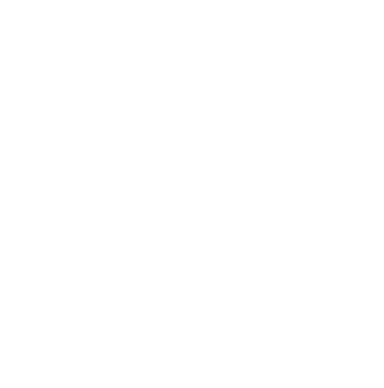 For Ages 16-106
Free Educational Resource
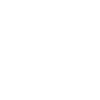 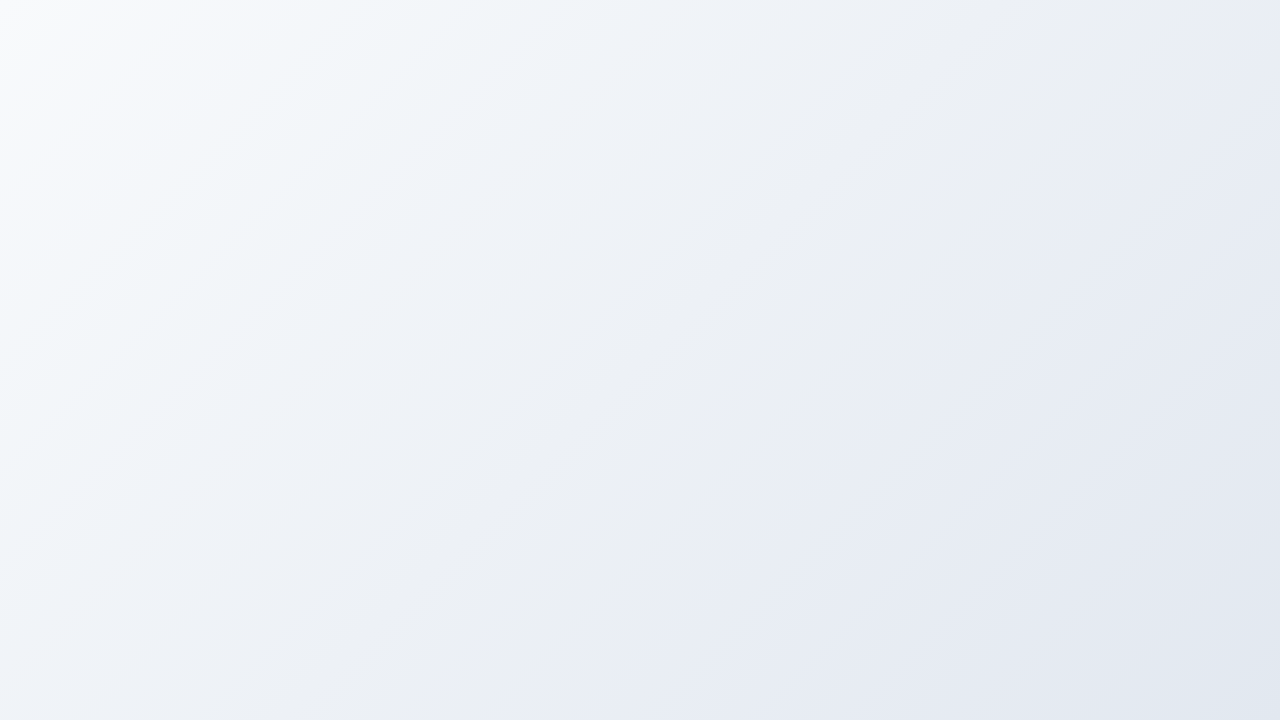 Welcome to Your
Thinking Journey
You're about to learn
one of life's most
valuable skills
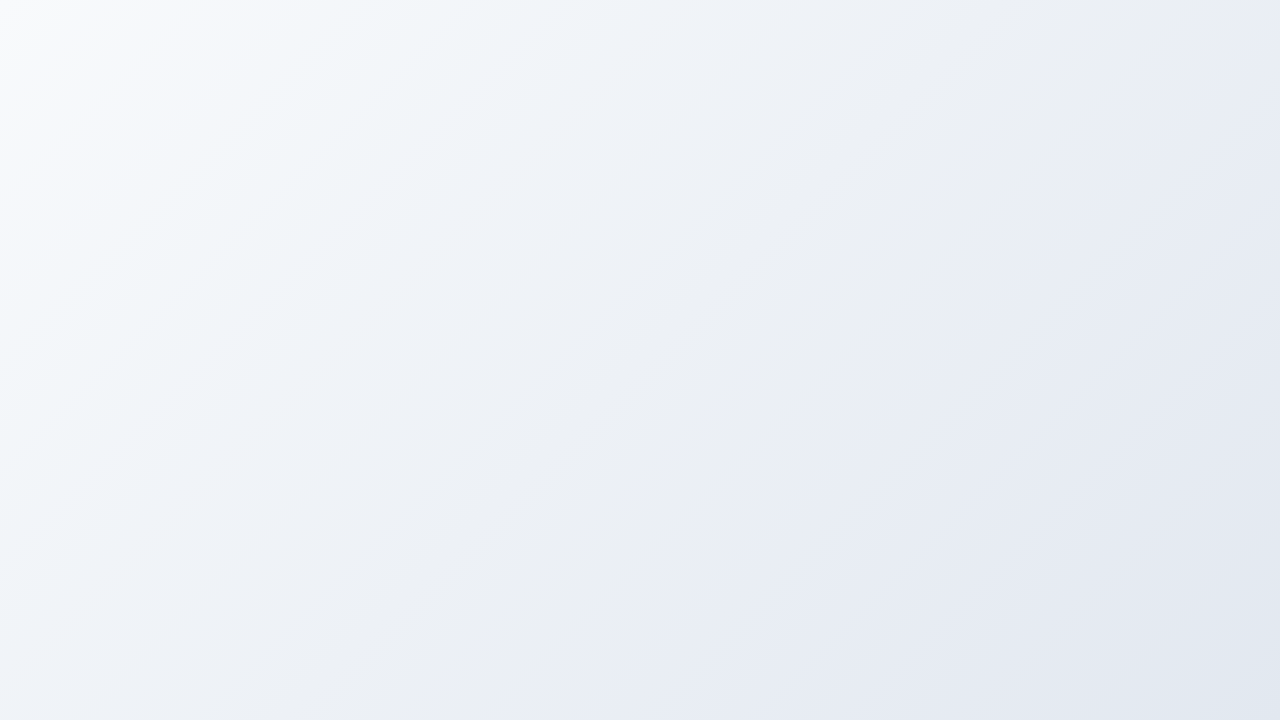 35,000
Decisions Every Day
That's 36 decisions
every minute you're awake
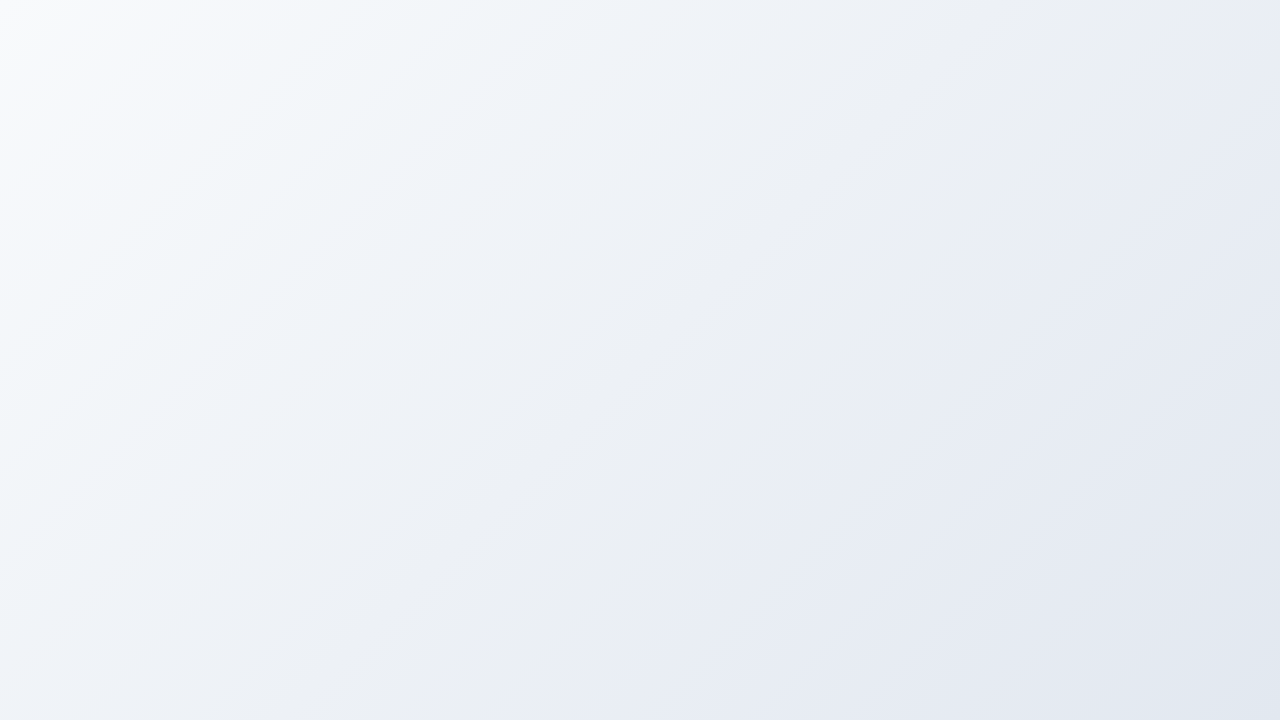 Why This Matters to You
Better career decisions
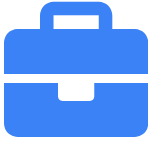 Stronger relationships
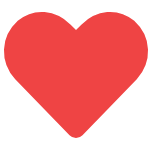 Avoid costly mistakes
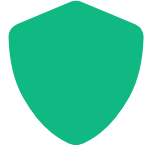 See new opportunities
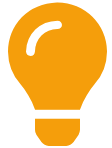 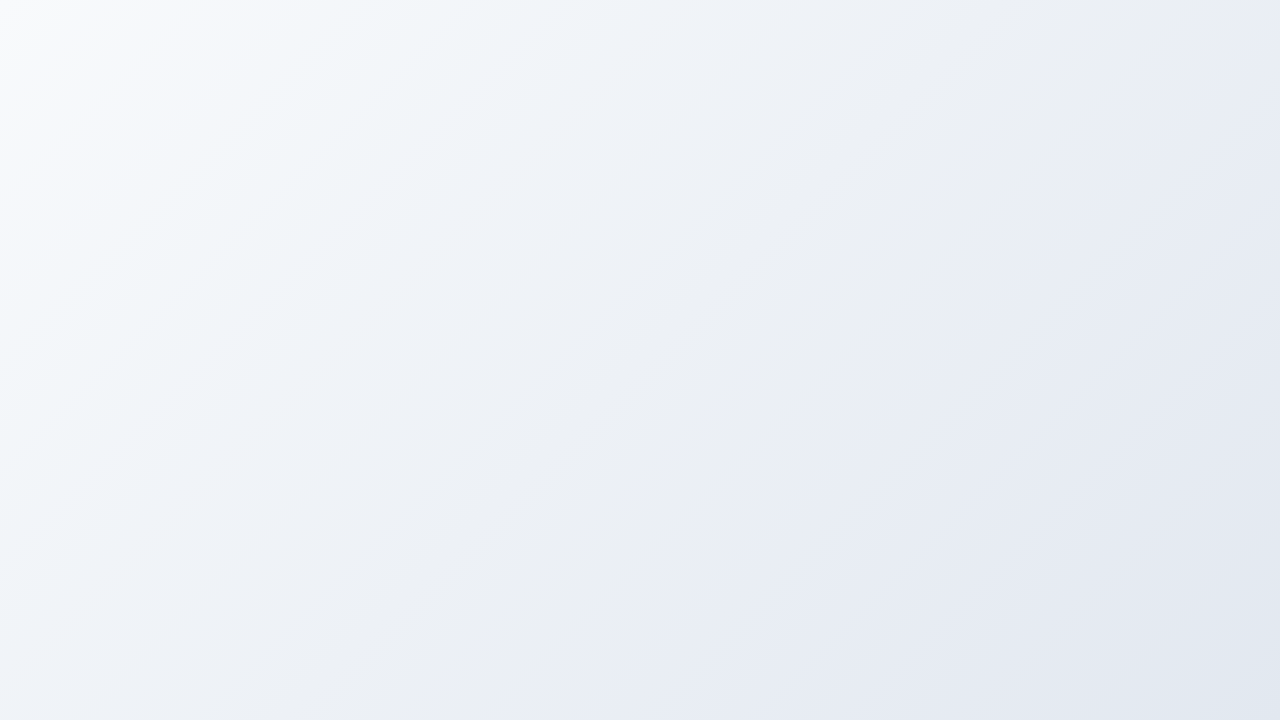 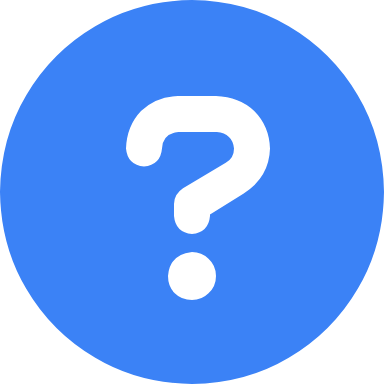 What Is Critical Thinking?
The ability to analyze
and evaluate information
to make better decisions
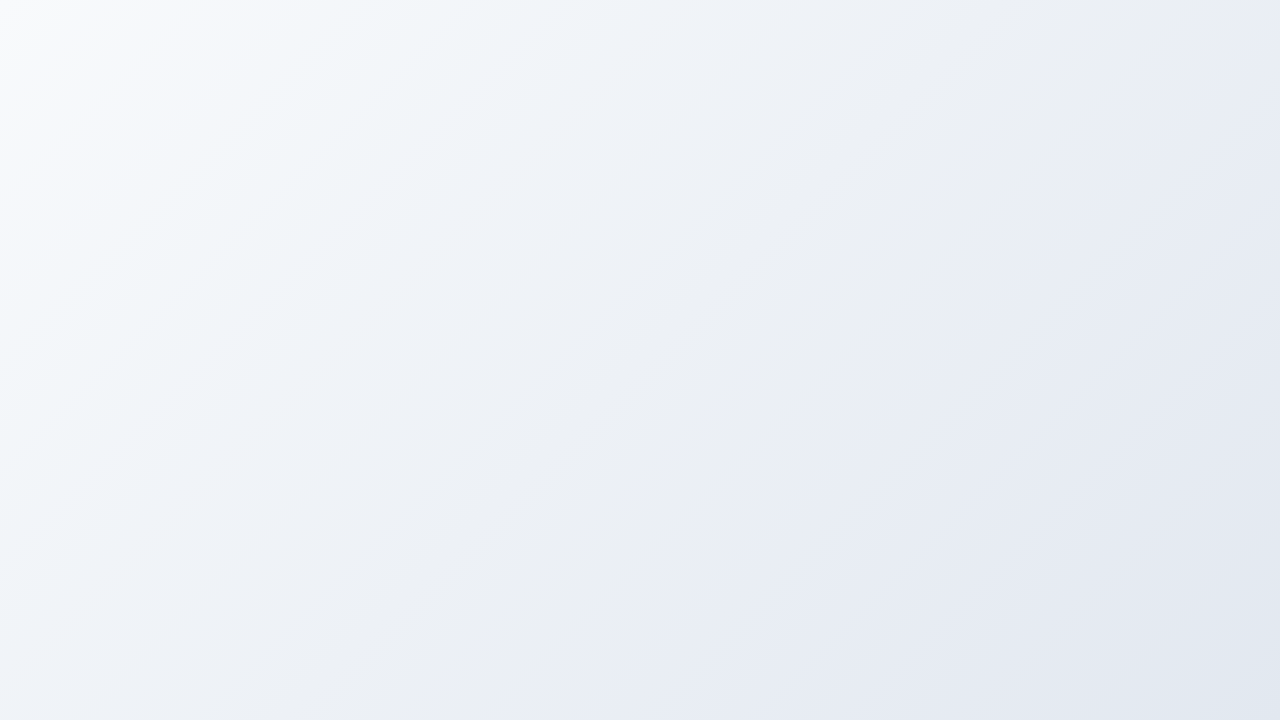 Critical Thinkers Are...
Self-aware
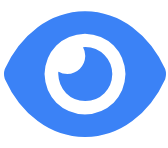 Fair-minded
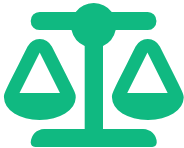 Evidence-based
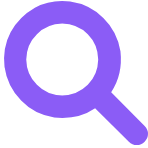 Open to change
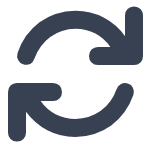 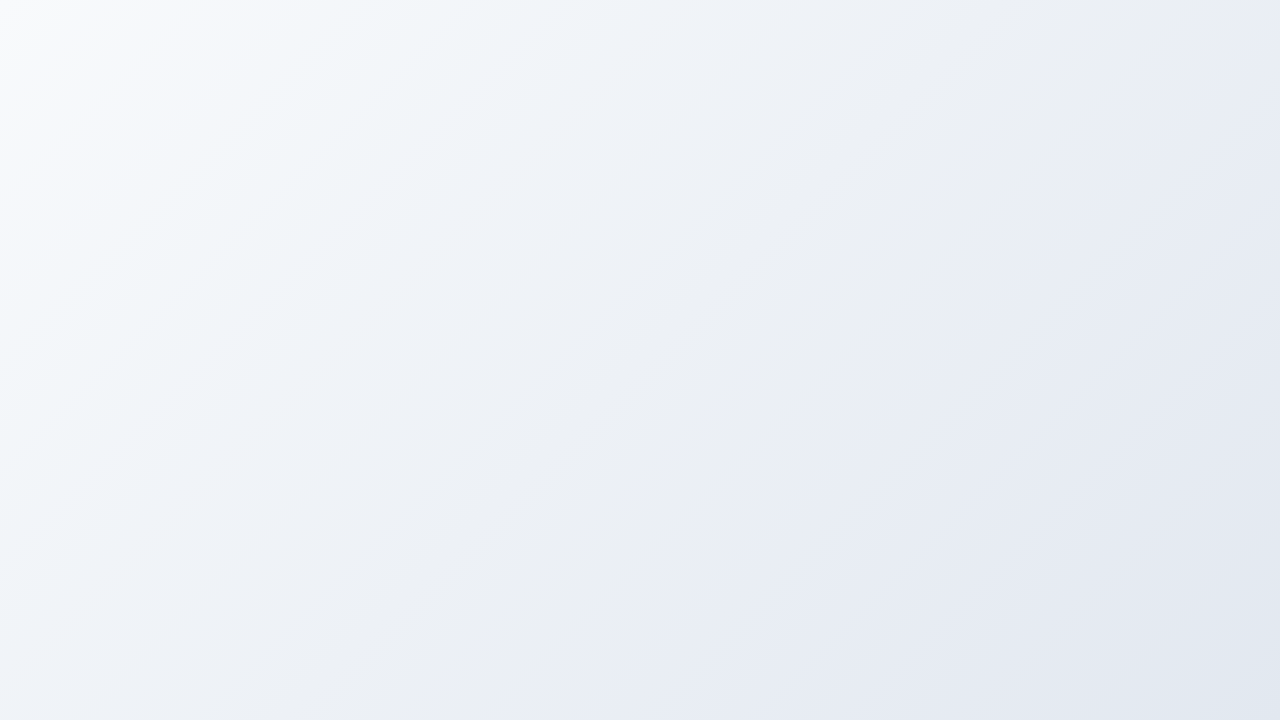 Foundation: Universal Values
Clarity
Accuracy
Relevance
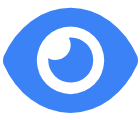 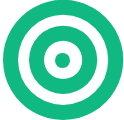 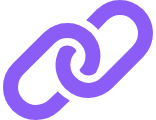 Evidence
Fairness
Depth
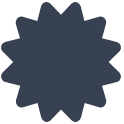 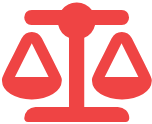 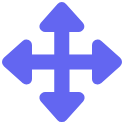 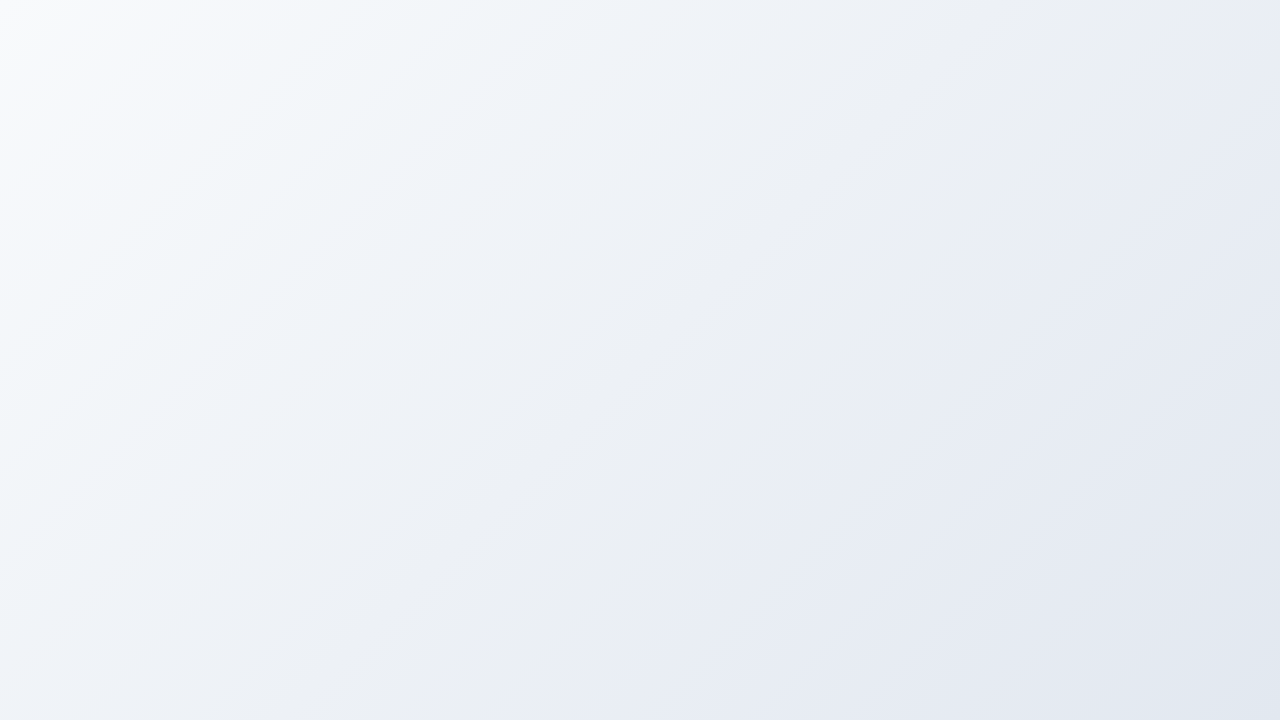 Two Essential Components
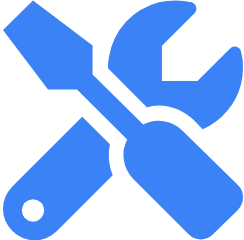 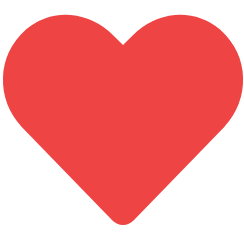 Skills &
Commitment
+
Knowledge
to Use Them
Both are essential!
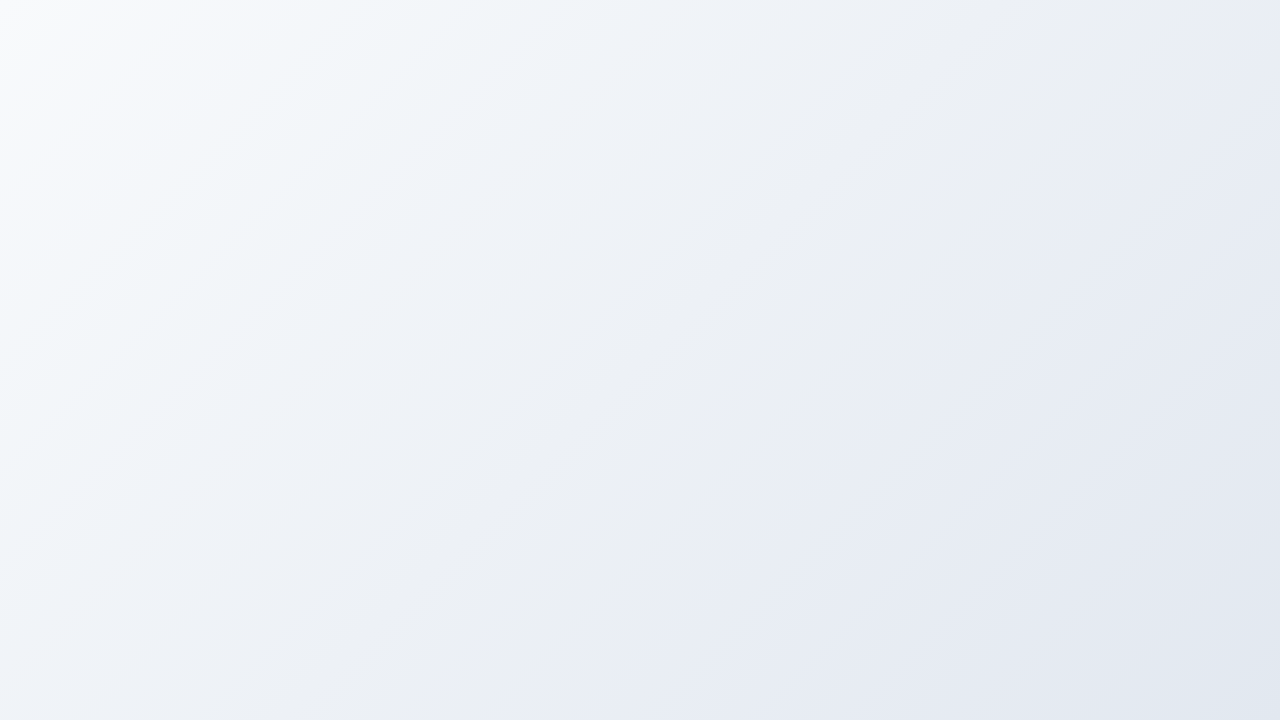 Common Thinking Barriers
Everyone has them.
The key is recognizing
when they happen.
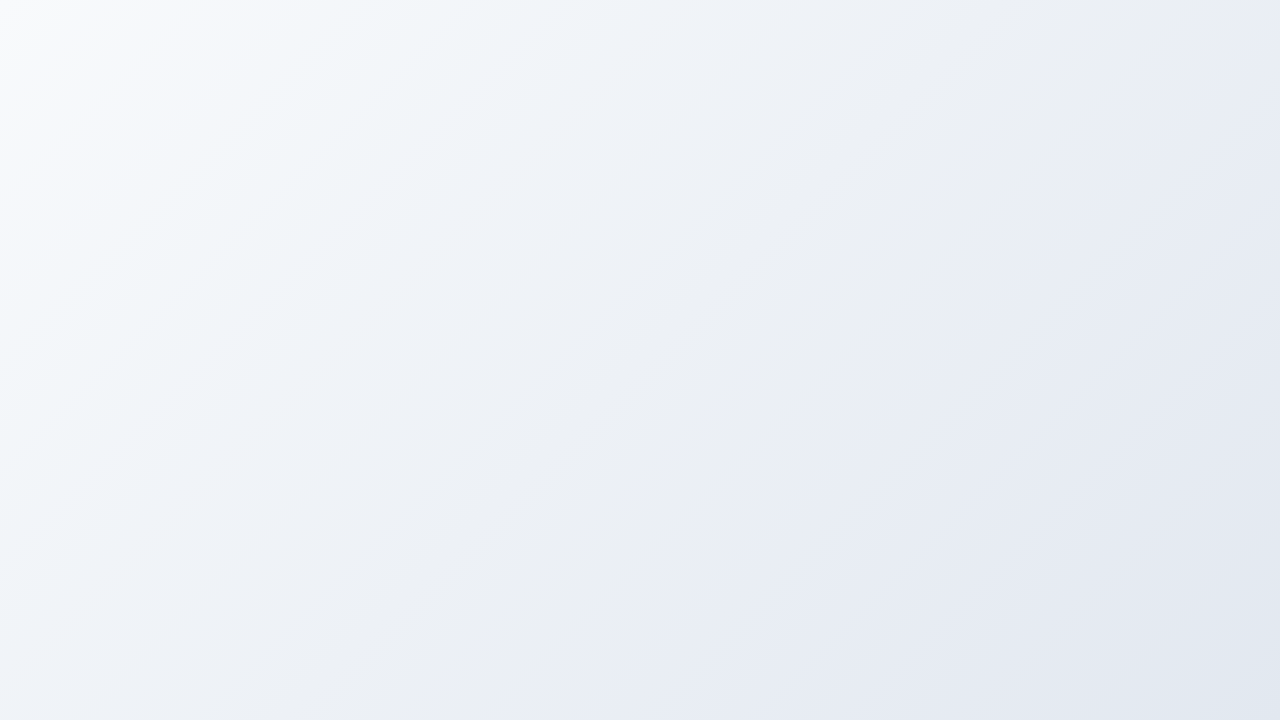 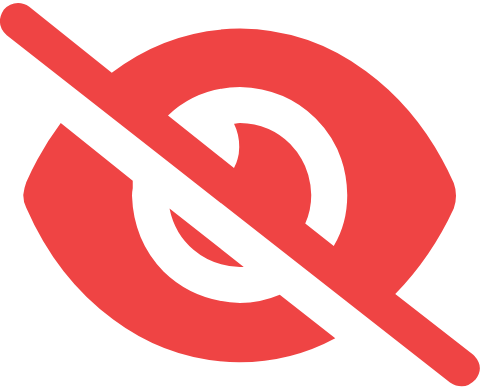 Barrier: Confirmation Bias
Seeing only information
that confirms what
we already believe
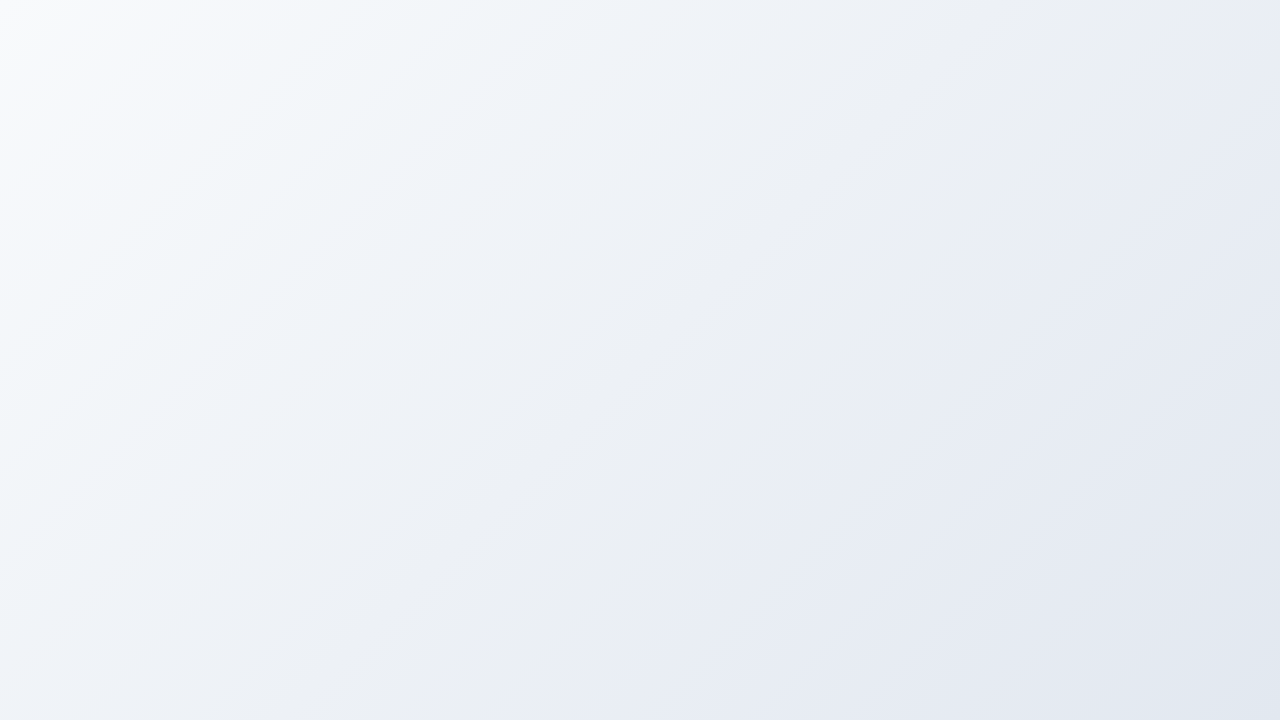 Barrier: Self-Serving Bias
Taking credit for success
but blaming others
for failures
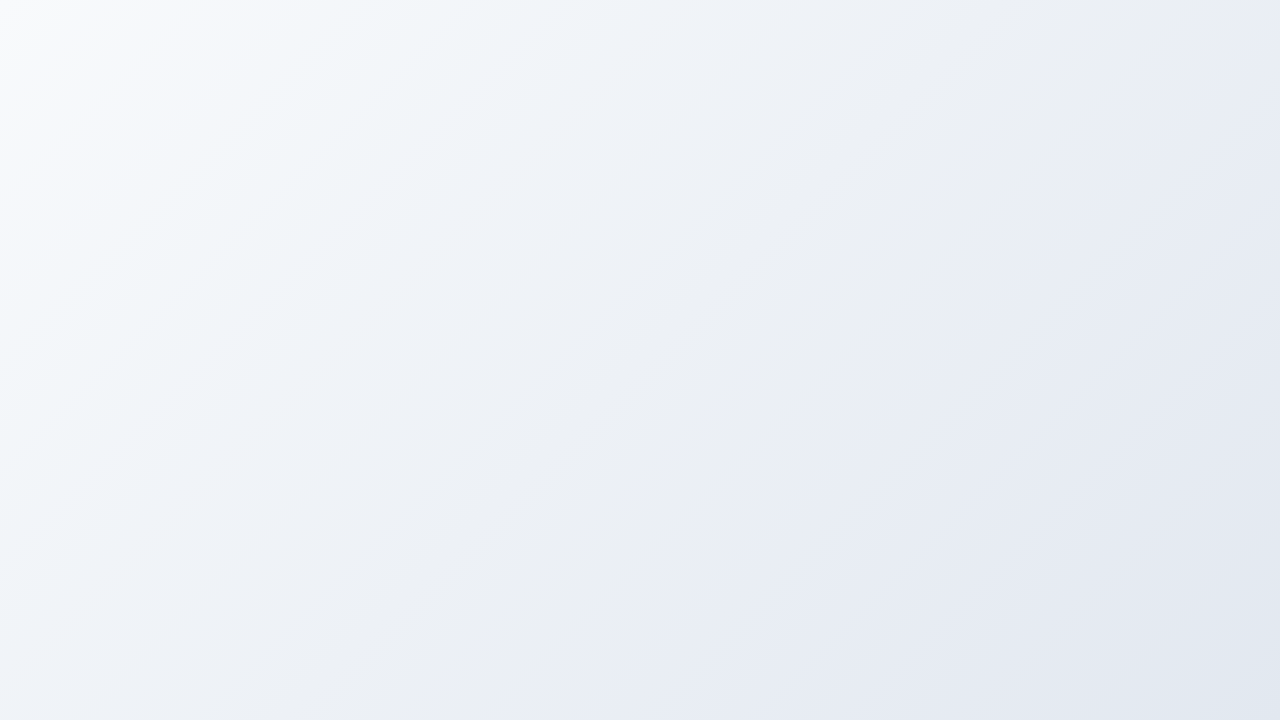 Overcoming These Barriers
Seek opposing views
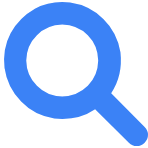 Pause before reacting
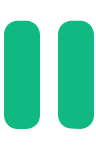 Ask better questions
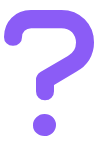 Practice self-compassion
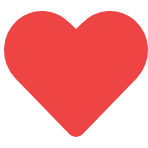 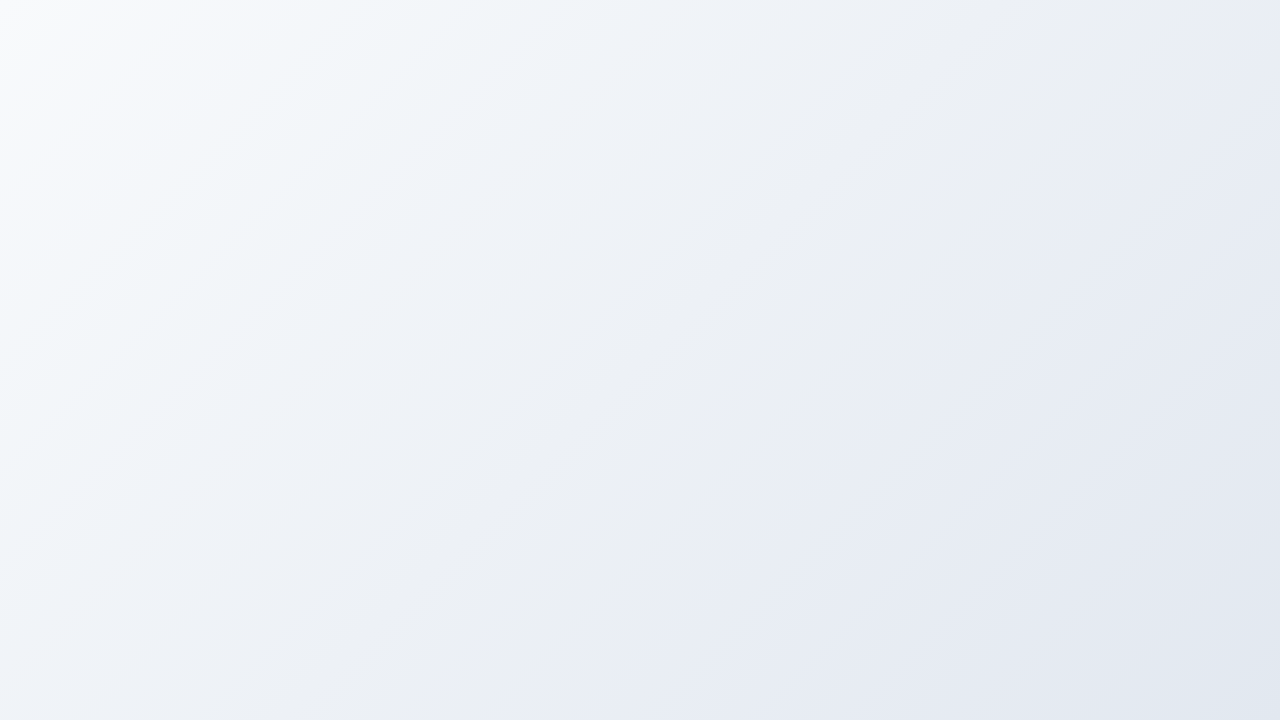 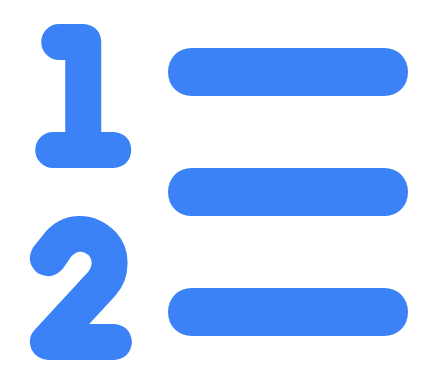 The 5-Step Process
A systematic approach
to better thinking
and decision-making
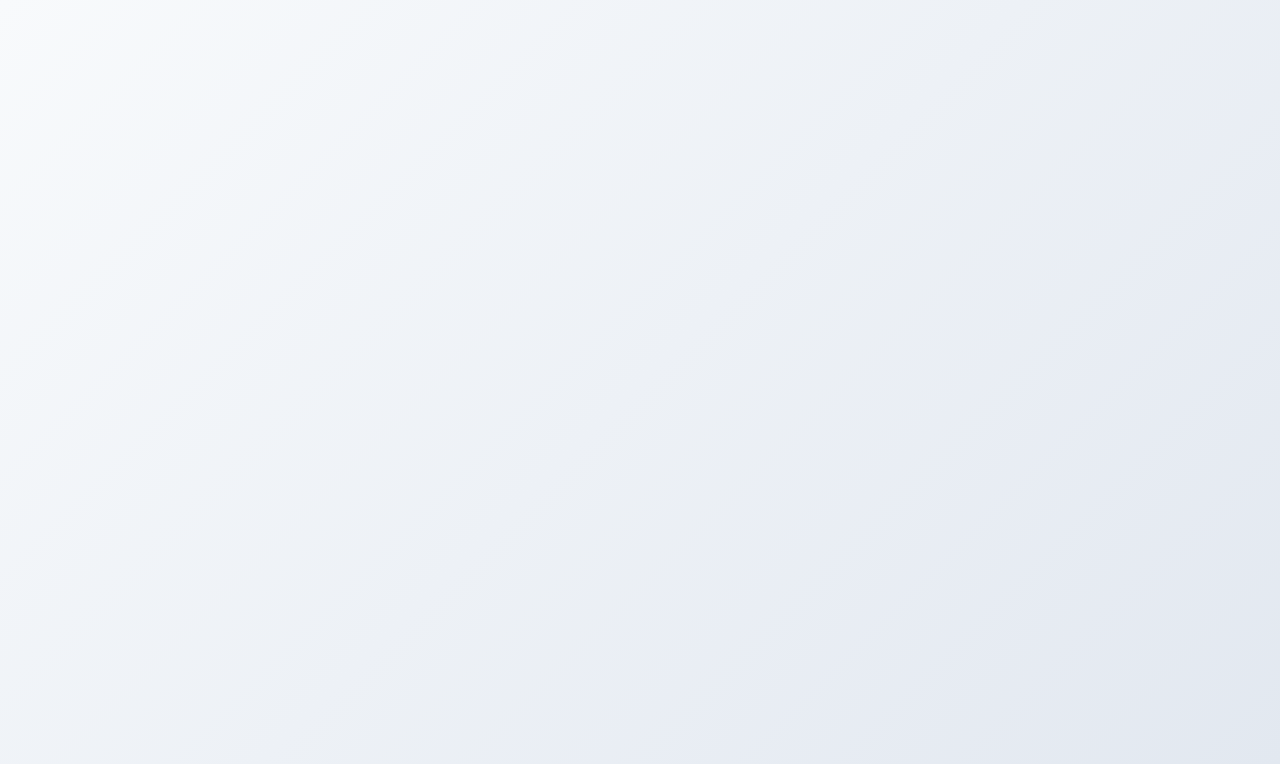 Step-by-Step Approach
1
Identify the claims
2
Clarify the arguments
3
Establish the facts
4
Evaluate the logic
5
Make the decision
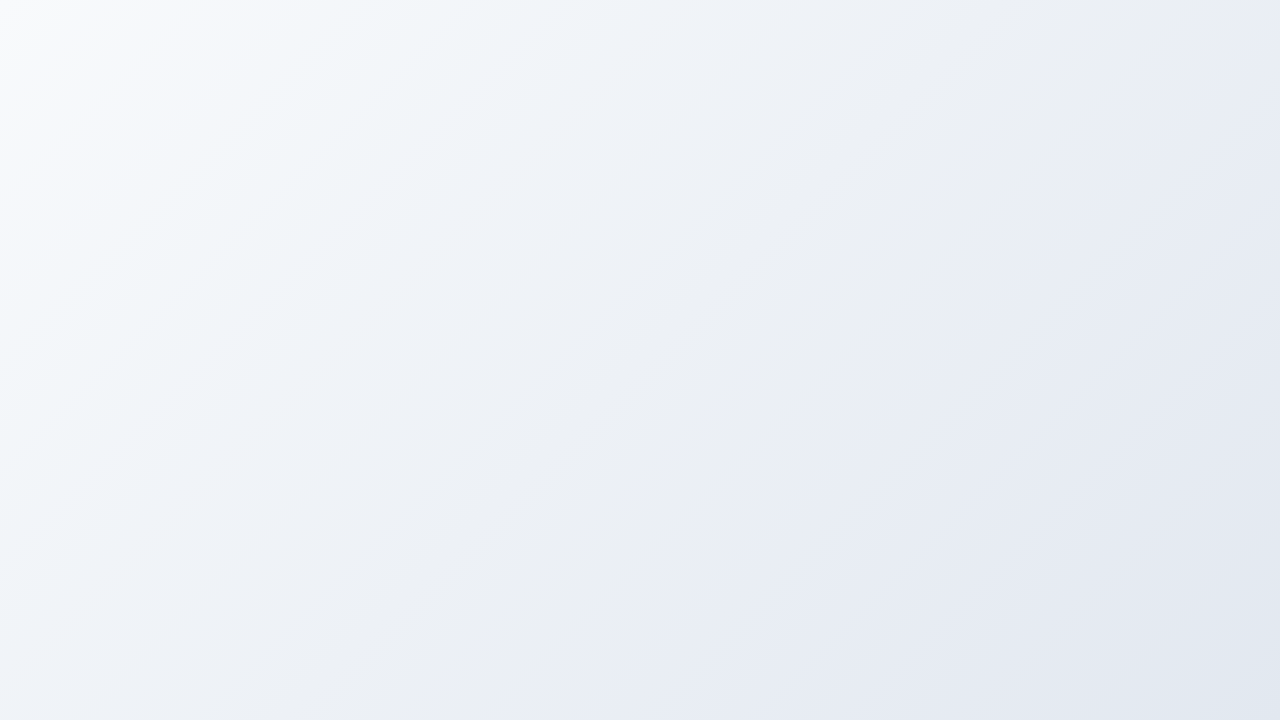 Exercise: Ladder of Inference
Examine each step
of your thought process
to avoid jumping to conclusions
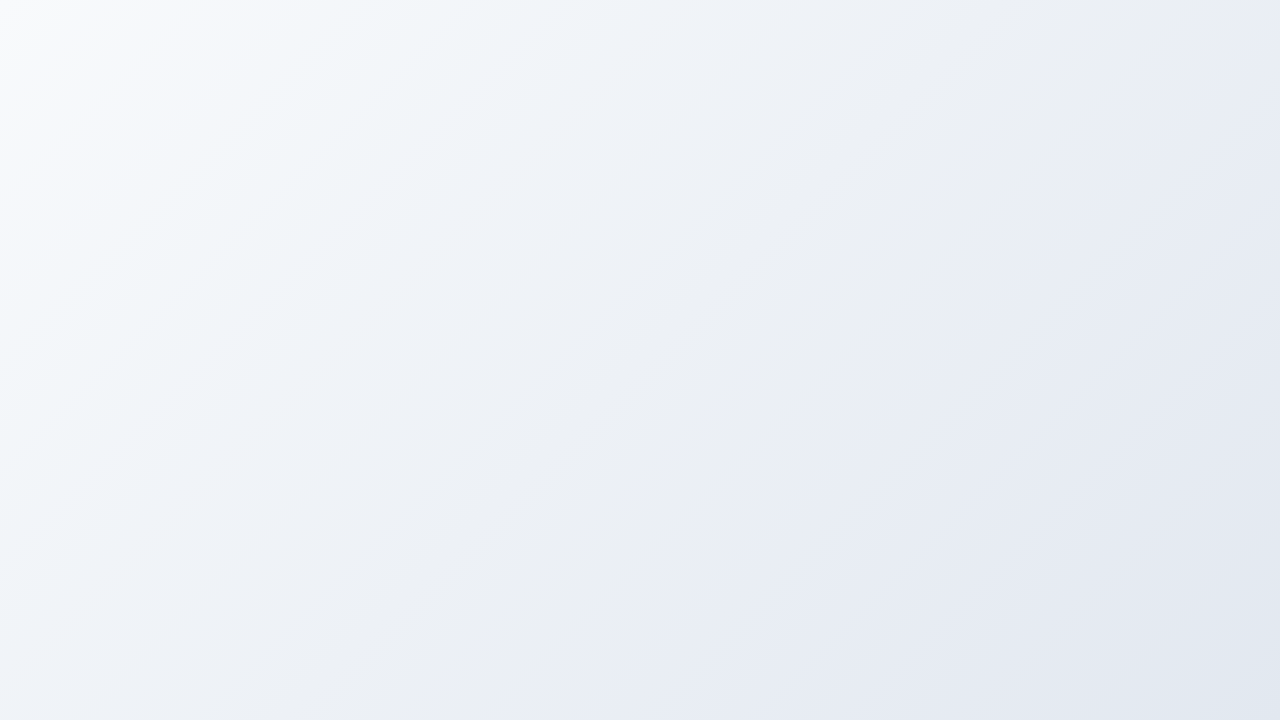 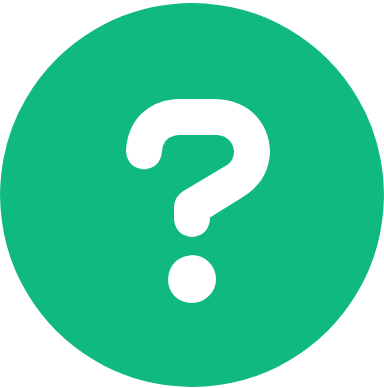 Exercise: The Five Whys
Keep asking "Why?"
to uncover the
root cause of problems
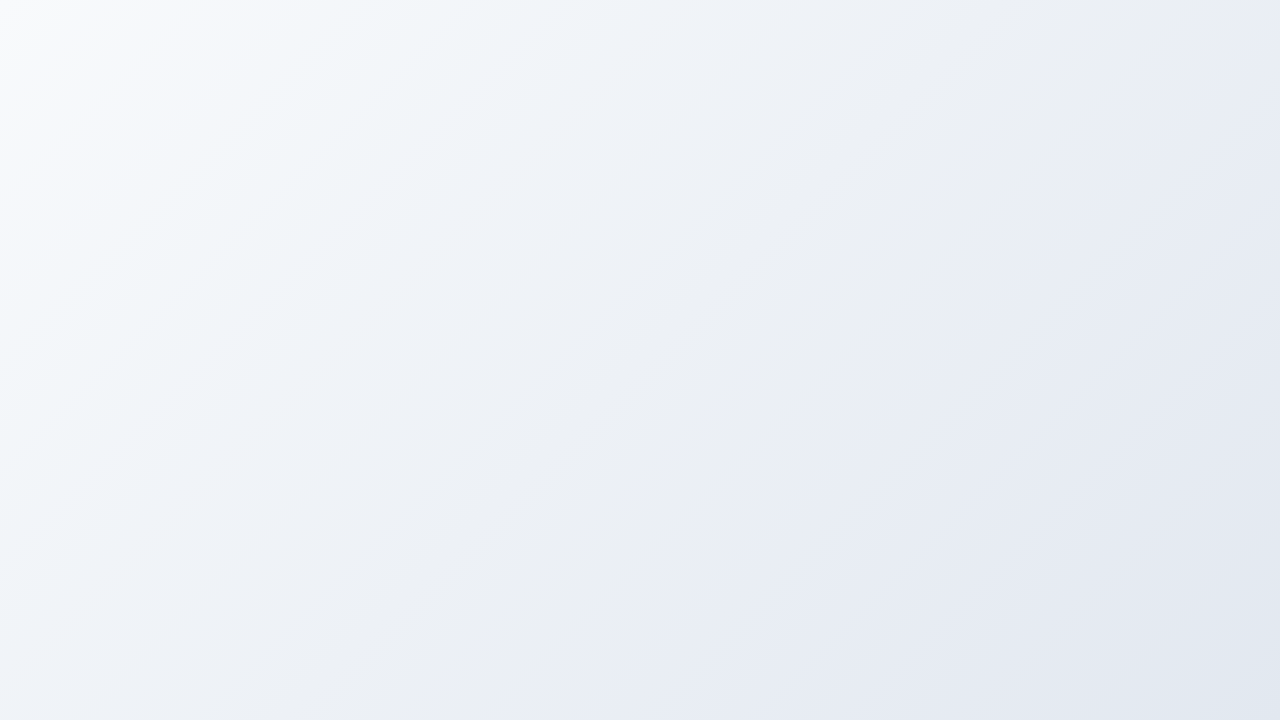 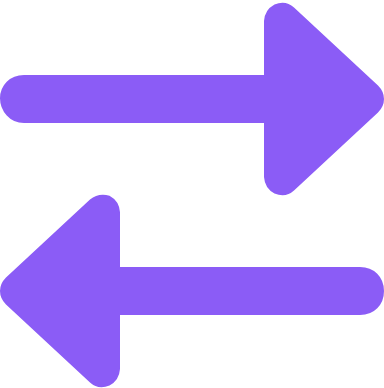 Exercise: Inversion Thinking
Consider the opposite
viewpoint to strengthen
your reasoning
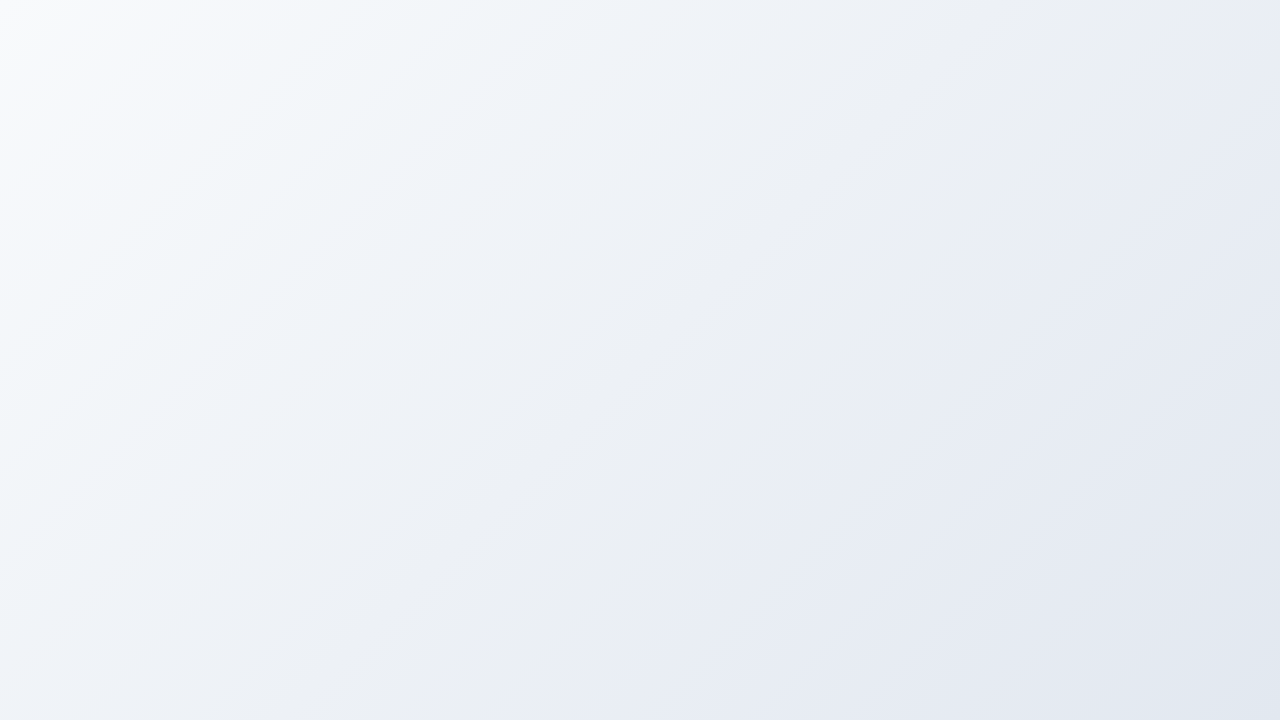 Building Daily Habits
Question your assumptions
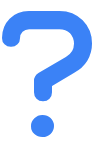 Read diverse perspectives
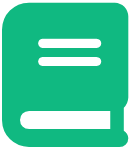 Pause before deciding
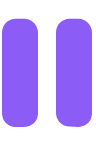 Discuss with others
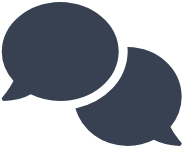 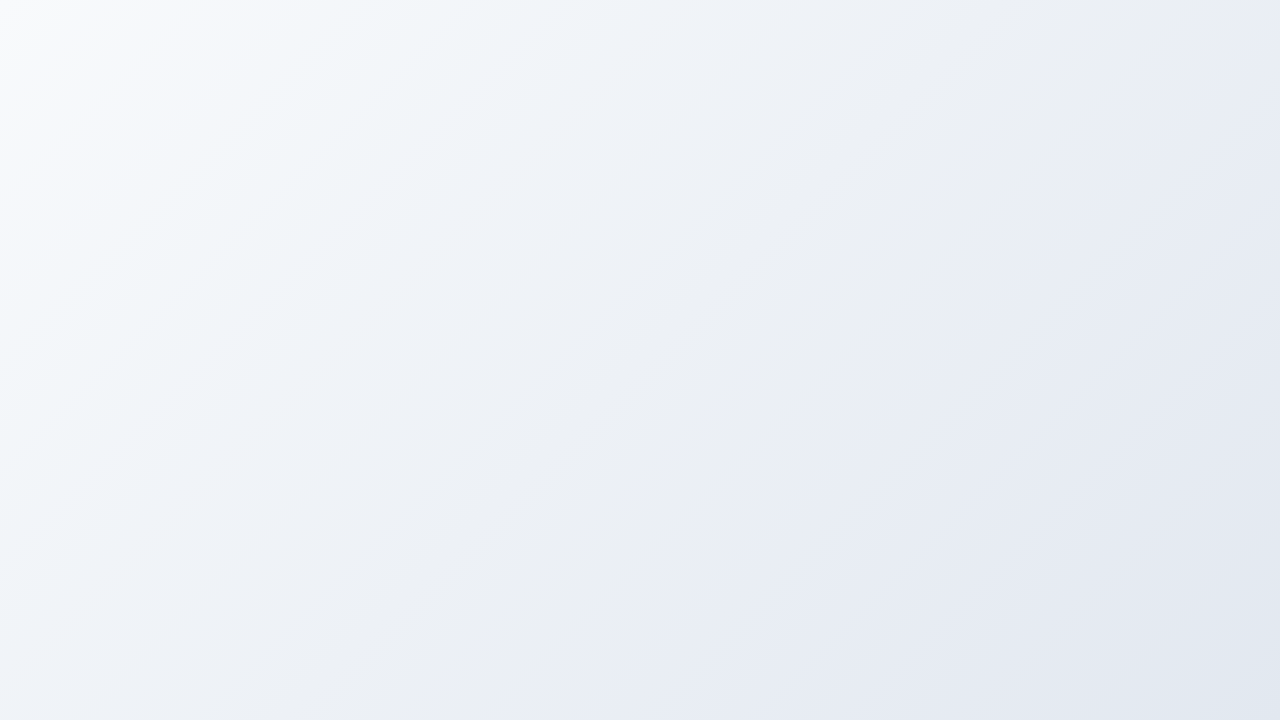 Your Next Steps
Pick one exercise to try
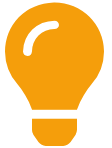 Practice daily for one week
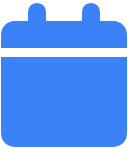 Share with a friend
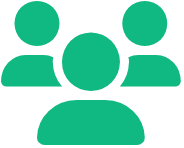 Keep improving!
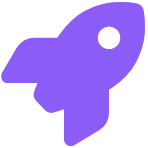 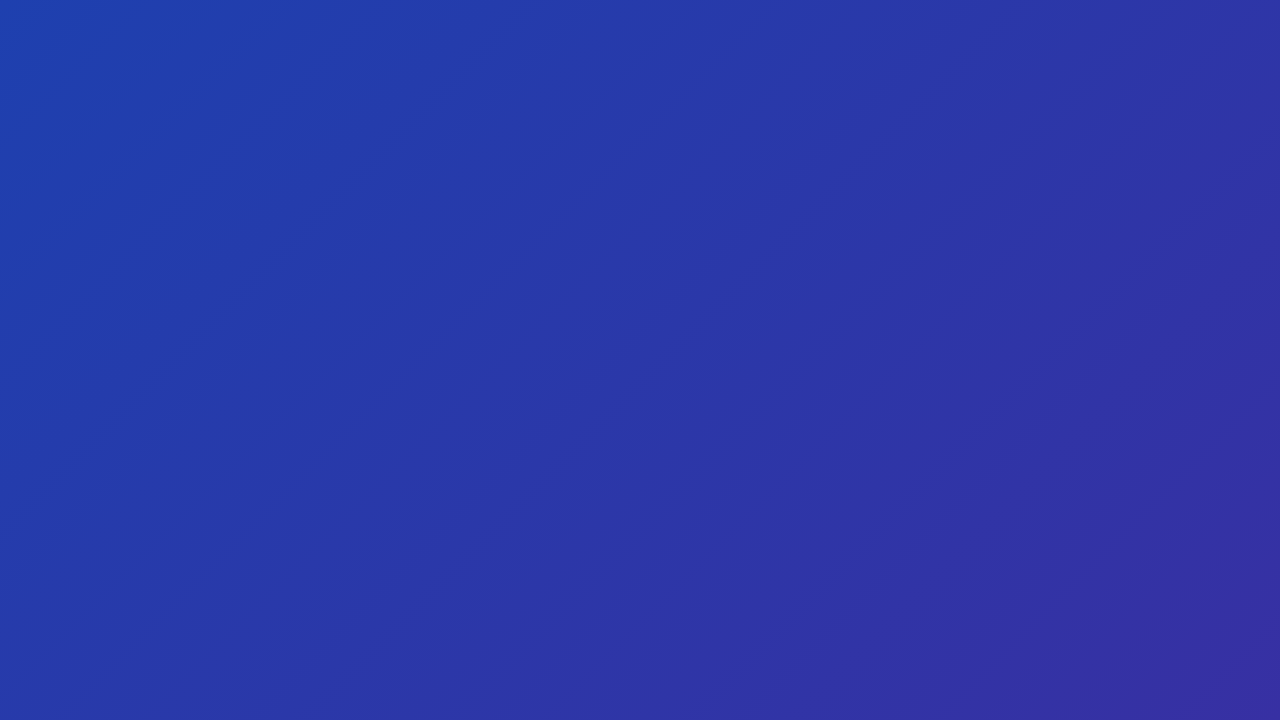 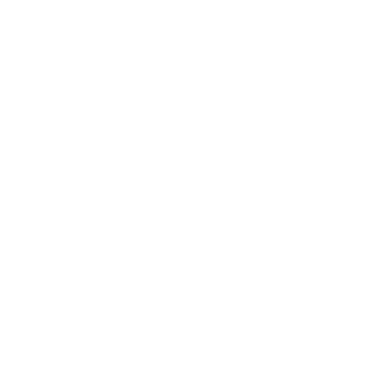 Thank You &
Keep Thinking!
Your journey to better
thinking starts now
Questions? Contact us anytime